Нам есть, кем гордиться
И  есть,  кого любить…
Цель:
Приобщить к изучению истории Великой Отечественной войны, сохранению приемственности поколений, формирование уважения к военной истории России , воспитанию патриотизма и чувства гордости за свою Родину.
Проектная группа:               5 «а» класс
Ожидаемый результат:
Реализация проекта способствует воспитанию патриотизма, бережного отношения к своей истории ,посвященной 70-летию Победы в Великой отечественной войне
Оформление и разработка проекта:
  Прудкая Маргарита
Красноярк во время великойОтечественнойВойны
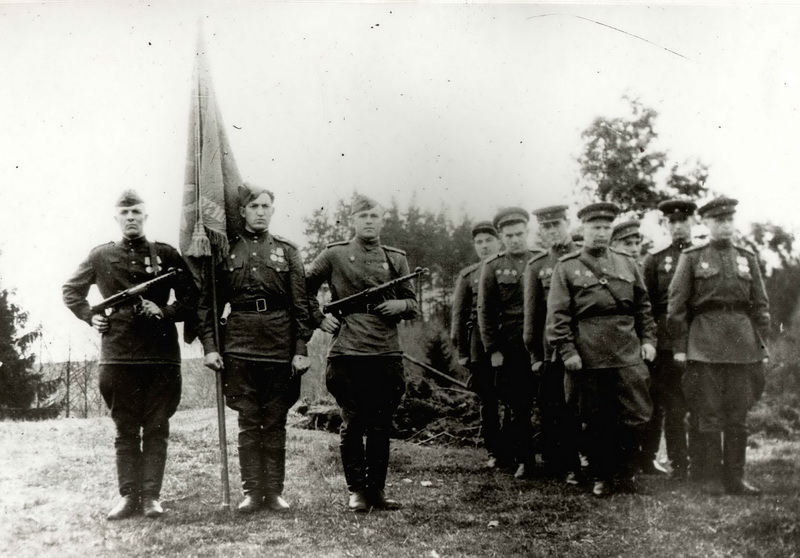 Вторая мировая война стала испытанием на прочность для всей страны. 
В годы Великой Отечественной войны красноярцы внесли достойный вклад в дело победы над фашистской Германией. 
Об этом говорит хотя бы количество сформированных здесь воинских соединений: стрелковые дивизии, пушечные полки, лыжные бригады…
 Красноярский край занял первое место в Сибирском военном округе по мобилизации людских ресурсов.
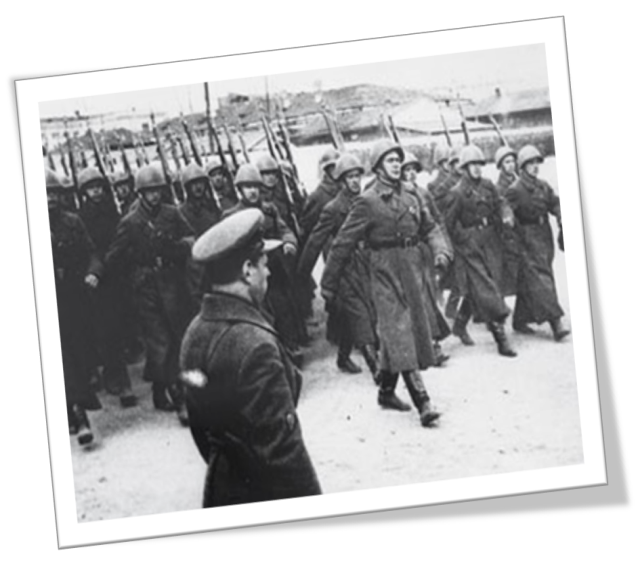 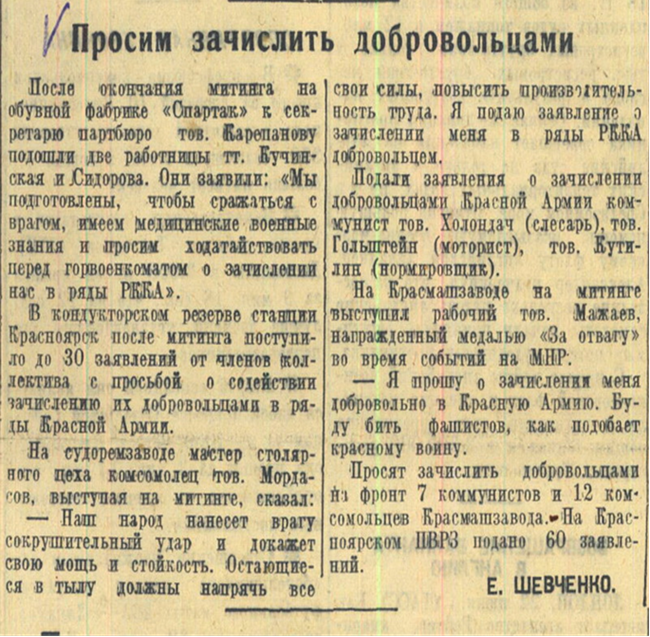 23 июня 1941 г. в райвоенкоматы края поступили сотни заявлений от красноярцев об отправке их добровольцами на передовую. За первые десять месяцев войны только комсомольские организации в крае рассмотрели свыше 30 тысяч заявлений об уходе комсомольцев в действующую армию.
С первых дней войны и до ее окончания красноярцы сражались на фронтах. Большая часть красноярских соединений направлялась на северо-западный и центральный участки: на Волховский, Ленинградский, Северо-Западный, Калининский и Западный фронты. Более половины красноярских дивизий и бригад в трагическом 1941 году сражались под Москвой, где была одержана первая в этой войне победа над врагом.

Вместе с другими советскими воинами красноярцы стояли насмерть у стен Сталинграда, мужественно защищали Ленинград, геройски бились на Курской дуге, освобождали Украину, Белоруссию, Прибалтику, штурмовали Берлин. От Москвы до Кенигсберга, до Одера, и вновь на восток - в Маньчжурию, до города былой русской славы Порт-Артура пролегли боевые пути красноярских соединений. Защищая Москву, практически полностью погибла в Вяземском котле 91-я стрелковая дивизия, сформированная в Красноярске.
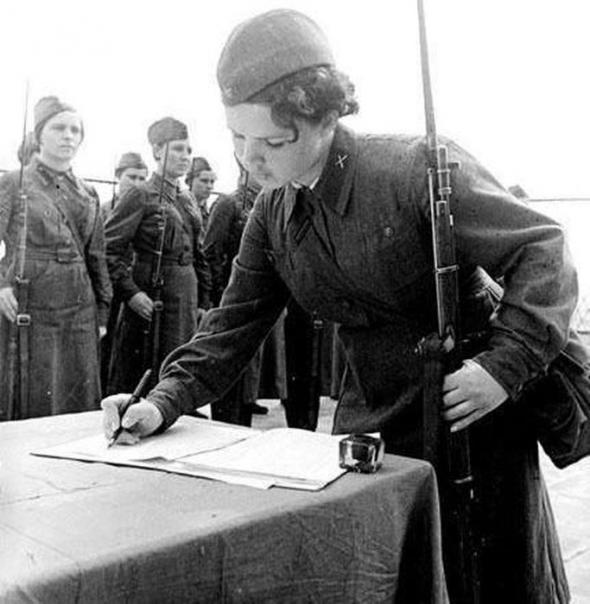 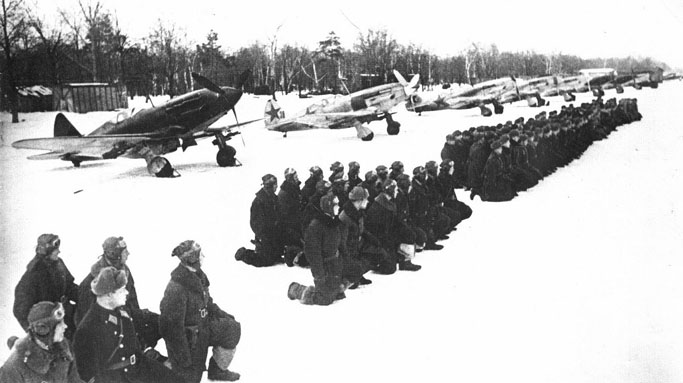 За участие в боевых действиях и совершенные подвиги 192 человека были удостоены в звании Героя Советского Союза, а С.И. Кретов был удостоен этого звания дважды.
Жители нашего края во время войны сражались в партизанских отрядах в Карелии, Белоруссии, в Краснодарском крае, в Прибалтике.На территории Красноярского края в 1941 – 1942 гг. были сформированы воинские соединения, принявшие участие в боях с фашистами. 
Знаменитая 119-я Красноярская стрелковая дивизия дошла до Кёнигсберга, а затем и до Порт-Артура. В 1942-ом на войну уходят и добровольческие соединения. 





Красноярцы Александр Сосновский, Ефим Белинский, Михаил Ивченко и Михаил Юшков посмертно получили звание Героев Советского союза за подвиг Матросова.
 В авиации тоже было немало красноярских Героев. Военный лётчик Николай Тотмин впервые в мире совершил лобовой таран самолёта, за что так же был посмертно награждён. 



Всего против нацистской Германии сражалось больше 460 тысяч красноярцев, из них домой не вернулся каждый третий.
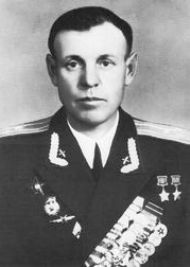 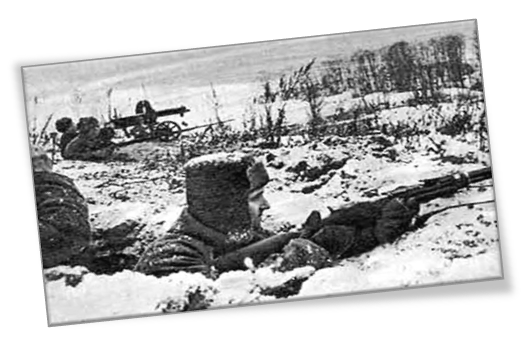 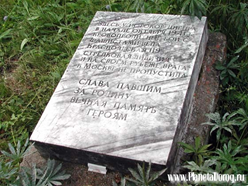 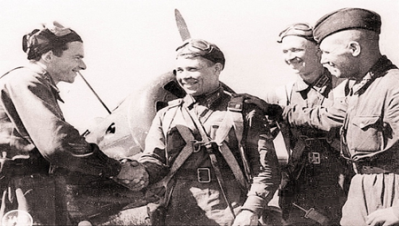 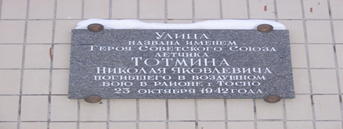 Красноярск стал местом формирования и дислокации многих воинских соединений: 119-я, 374-я, 311-я, 301-я, 22-я, 91-я, 228-я стрелковые дивизии; 392-й пушечный, 542-й, 510-й гаубичные, 110-й артиллерийский полки, 21-й, 22-й, 679-й авиационные полки, 216-й б
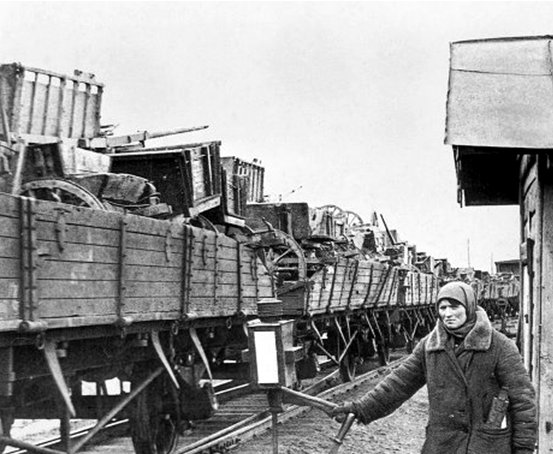 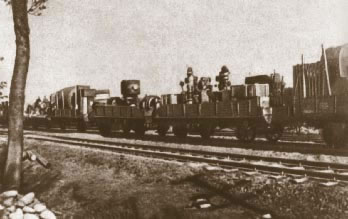 В начале войны в Красноярский край стали эвакуироваться из прифронтовой территории заводы и фабрики. В течение 1941 г. было вывезено свыше 30 предприятий. Одним из первых был перебазирован в Красноярск завод «Красный Профинтерн» из г. Бежицы Брянской области. Оборудование предприятия прибыло в 5934 вагонах. Почти вручную, без выходных дней проводилась их разгрузка рабочими, специалистами и горожанами, в течение двух месяцев. Предприятия вывозились часто в экстремальных условиях.
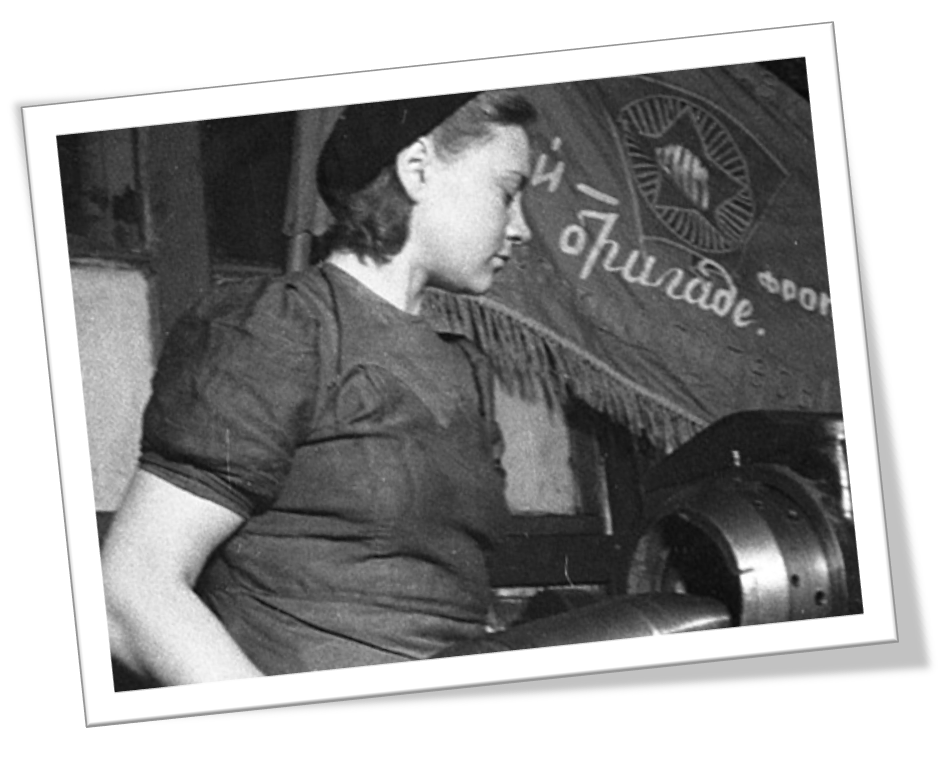 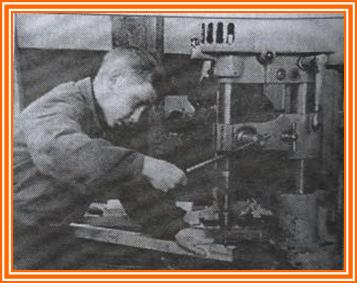 Жители города денно и нощно работали на оборонных заводах. Всего в край в военные годы было эвакуировано более 80 крупных предприятий. В город непрерывным потоком прибывали эшелоны с техникой и людьми, и так же покидали его: с продуктами, вещами для бойцов и военной техникой. Один только завод "Красмаш" поставил на фронт 26 тысяч пушек, не считая многочисленных зарядов и бомб.
Завод «Красмаш» стал выпускать военную технику, фабрика «Спартак» приступила к пошиву обуви для бойцов Красной Армии. На предприятиях был увеличен рабочий день, отменялись отпуска. В трудовых коллективах большое внимание уделялось усилению дисциплины и борьбе с расхитителями.
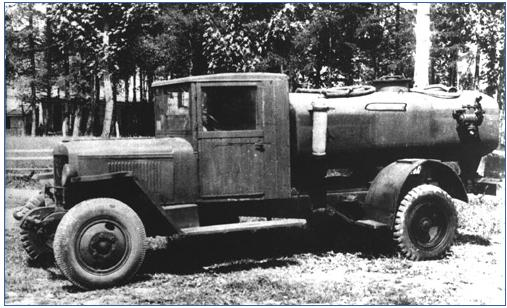 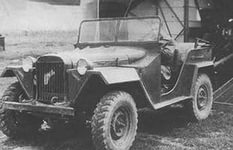 На фронт «призывали» автомобили
В январе 1941 года в городе было 310 легковых, 1 114 грузовых, 118 специальных автомобилей, 37 автобусов и 133 мотоцикла. Большинство из них принадлежало предприятиям и организациям региона. Частных мотоциклов было очень немного, а автомобилей не было вообще. С началом войны техника стала жизненно необходима фронту, транспорт начали выпускать более массово.  Только в первые полгода войны из Красноярска «призвали» 663 автомобиля. В основном -  грузовики ГАЗ-АА и ЗИС-5. Эти машины могли работать и на бензине, и на дровах.
Красноярцы заготавливали впрок продукты для снабжения армии. Сушили морковку, картофель и даже помидоры. Например, это делала Красноярская макаронная фабрика.
В Красноярске работали военные госпитали. Более десятка лечебных учреждений круглосуточно оказывали помощь раненым. В работу были вовлечены известные врачи, в том числе профессор медицины и духовный писатель Войно-Ясенецкий.
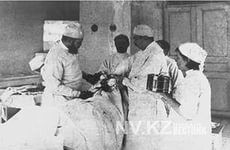 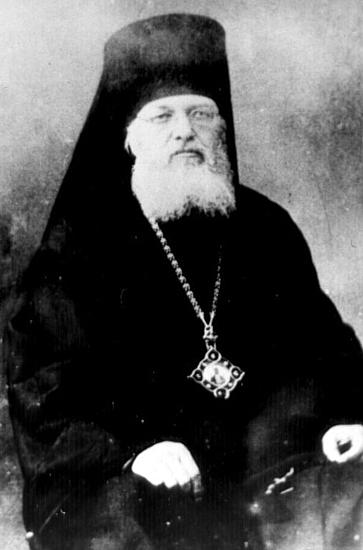 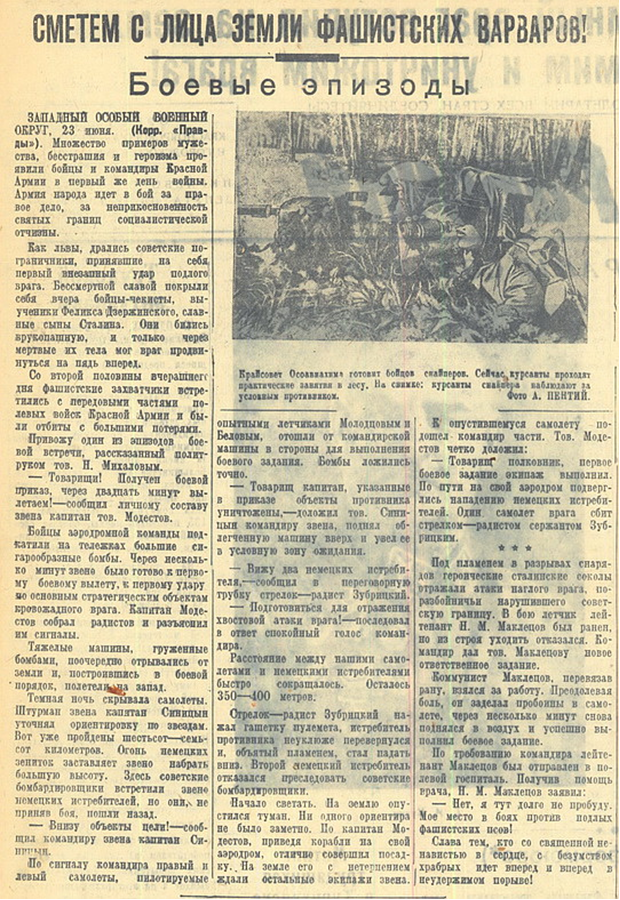 А в самом городе вовсю развернулось агитационное движение. Горожан призывали к бдительности, выдержке и самоотверженному труду. Красноярская молодёжь тоже была охвачена патриотическим порывом. Город заклеивался листовками с призывами на фронт, художники и поэты создали в общей сложности около двух тысяч плакатов и карикатур. Для всех желающих на площади Революции демонстрировали хронику войны - специально для этого установили большой киноэкран. А на фасадах зданий вывешивали карты, на которых с помощью цветных флажков отмечали положение войск.
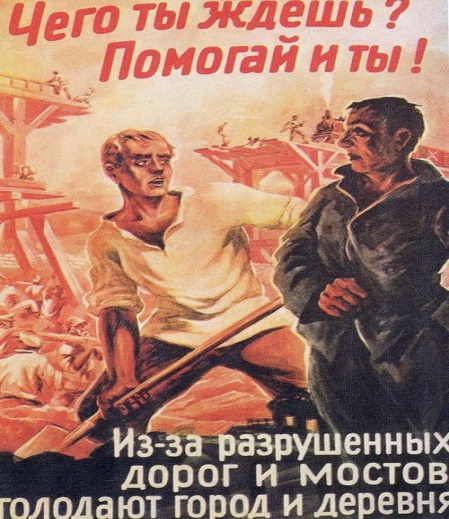 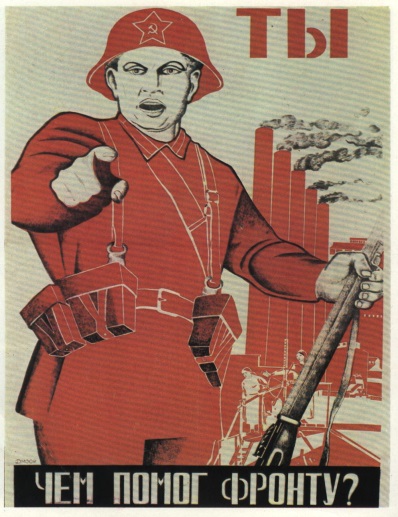 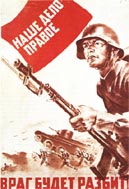 Дети, жившие во время войны, – особенные. Они радовались жизни, малым удачам. Тому, что жива еще лошаденка, которая возит воду и дрова, что матери удалось починить старенькое облезшее пальтишко с короткими рукавами, что на столе – суп, пусть и без мяса.
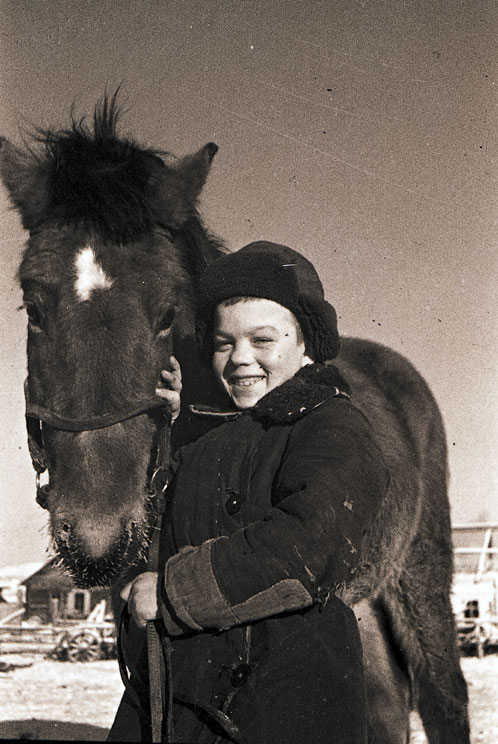 .455 тысяч красноярцев ушло на фронт за годы Великой Отечественной войны, 165 тысяч из них не вернулись
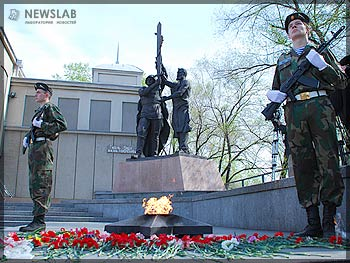 В память
Мы будем помнить то, о чем узнали, будем гордиться  о тех, 
        кто выстоял в трудную минуту, тем, что нам доверяют будущее….
В 2015 году Российская Федерация отметит 70-летие  победы в Великой Отечественной войне. В годы Великой Отечественной войны красноярцы внесли весомый вклад в дело Великой Победы над фашистской Германией.
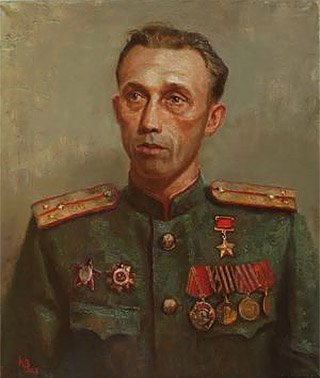 В память о подвигах красноярцев к празднованию 70-летия Великой победы будет создана передвижная выставка портретов Героев Советского Союза "Лики Победы". На выставке все желающие смогут познакомиться с картинами красноярского художника Войнова Константина Семеновича  с изображением героев Великой Отечественной войны - уроженцев Красноярска, с артефактами времен Великой Отечественной войны, с письмами военнослужащих, с фотографиями и историческими данными.
Спасибо за внимание!
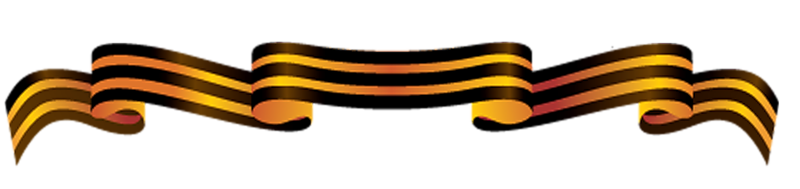